Тема 5. 
Особливості проведення аналізу зовнішньої політики та професійні вимоги до аналітиків та аналітичних документів
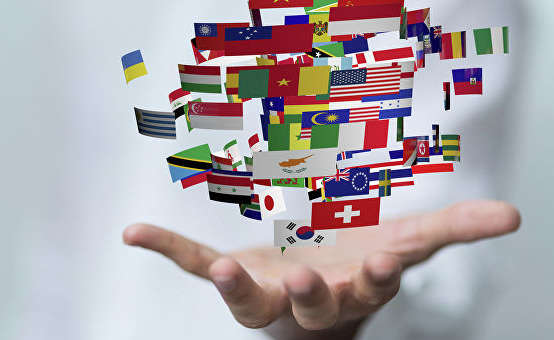 1. Процедури, структури та формати зовнішньополітичної аналітичної діяльності. 
2. Поняття аналітичного документу.
3. Професійні вимоги до аналітиків
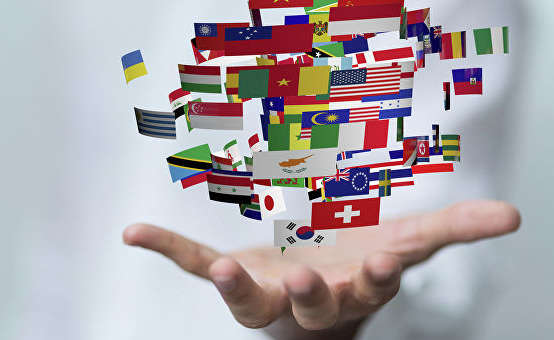 ЕТАПИ ЕКСПЕРТНО-АНАЛІТИЧНОЇ ДІЯЛЬНОСТІ
1) розробка програми проведення аналізу, що передбачає досягнення визначеності проблеми, об’єкта, предмета, цілей, завдань, гіпотез й інструментарію аналізу; 
2) формування, пошук або укомплектування дослідницького колективу, підготовка його для аналітичної роботи; 
3) розробка дослідницьким колективом концепції явища, яке аналізується, що дозволяє пояснити саме явище й можливі його зміни;
4) побудова системи показників і критеріїв, що відображають сутність проблеми, істотні властивості досліджуваного об’єкта;
5) збирання, систематизація, обробка інформації відповідно до показників і критеріїв аналізу; 
6) власне аналіз інформації, спрямований на перевірку 
сформульованих у програмі гіпотез, виявлення причин 
і закономірностей розвитку об’єкта; 
7) вироблення практичних рекомендацій для органів 
управління за результатами вирішення проблеми;
8) складання аналітичних документів за результатами 
аналізу: звіту, аналітичних записок, прес-релізів та ін.
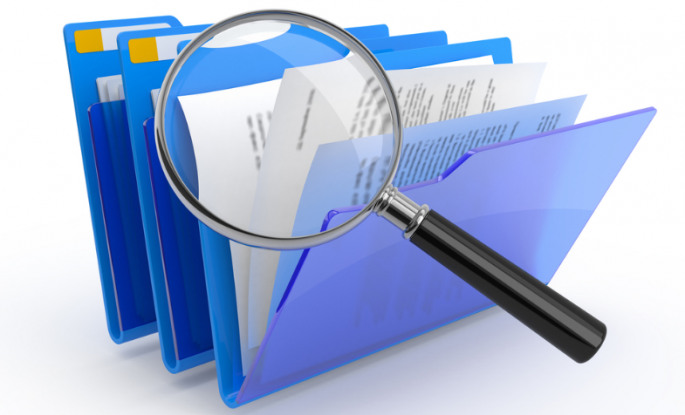 Алгоритм головних аналітичних завдань
Аналітичні документи
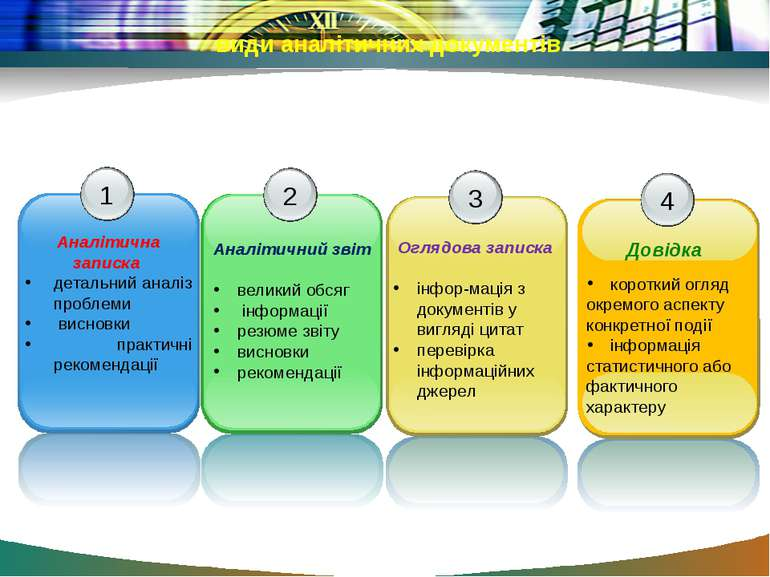 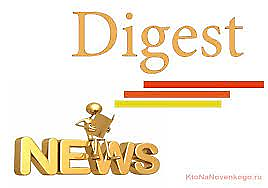 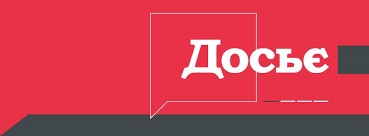 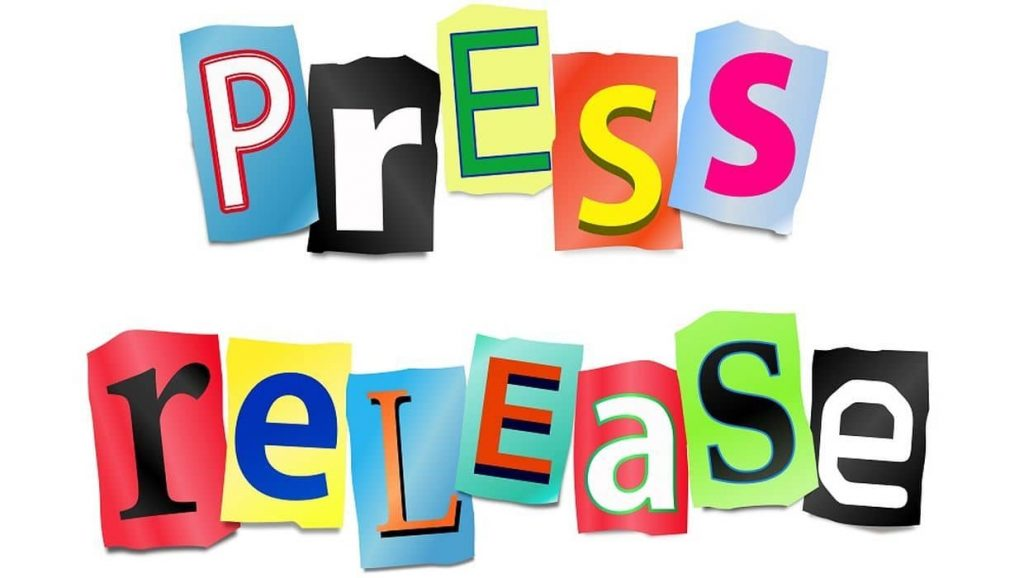 Політичний аналітик
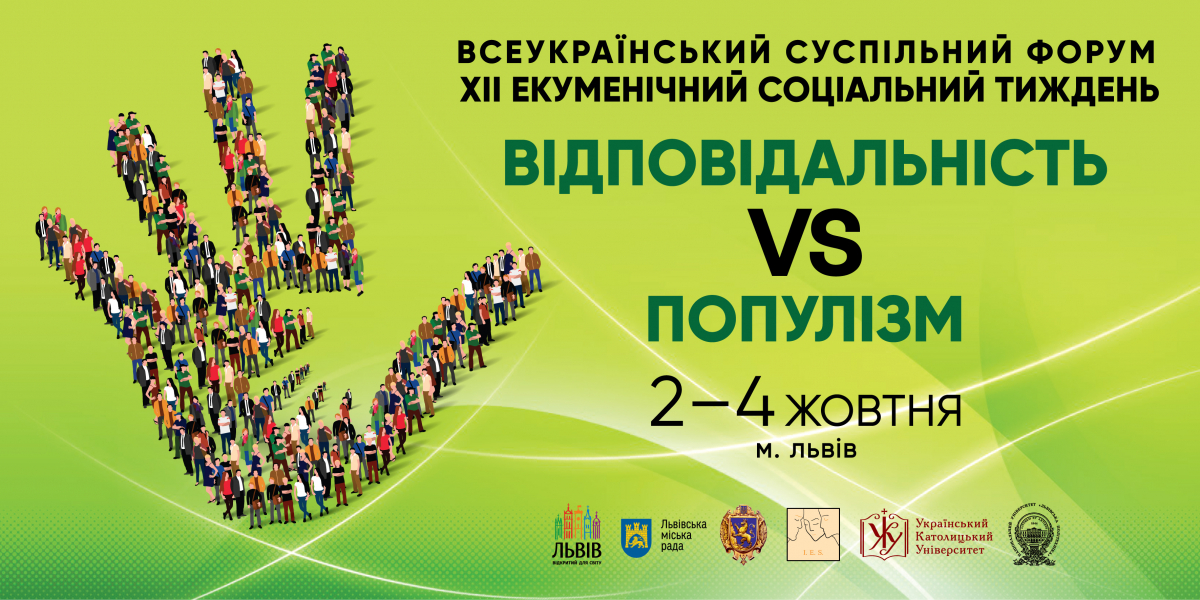 1) збирати та узагальнювати інформацію, проводити аналіз, оцінювати різноманітні альтернативи і передавати все це замовнику; 
2) розуміти сучасні тенденції та перспективи для того, щоб розглядати проблеми, що аналізуються в комплексі, а не ізольовано; 
3) володіти технічними методами експертно-аналітичної діяльності для прогнозування та оцінки альтернатив; 
4) розбиратися в суті організаційної та політичної поведінки основних учасників процесу розробки державної політики і в тому, як вони на неї впливають; 
5) знати і дотримуватися певних етичних норм і стандартів в своїй професіональній діяльності.
Питання для самоперевірки
1. Назвіть етапи експертно-аналітичної діяльності
2. Розкажіть про первинні та вторинні джерела інформації
3. Як здійснюється обробка та структурування інформації у експертно-аналітичній діяльності?
4. Які ви знаєте аналітичні документи? Дайте їм загальну характеристику.
5. Аналітичний огляд як вид аналітичного документу.
6. Інформаційний звіт: характеристика та призначення
7. Дайджест як аналітичний документ.
8. Прес-реліз та його значення для аналітики
9. Вимоги до експерта-аналітика